Изготовление декоративной тарелки  в технике «Декупаж»
Матутина Ольга Петровна
Учитель технологии
МАОУ «Лицей № 36
г. Саратов»
Материалы и инструменты
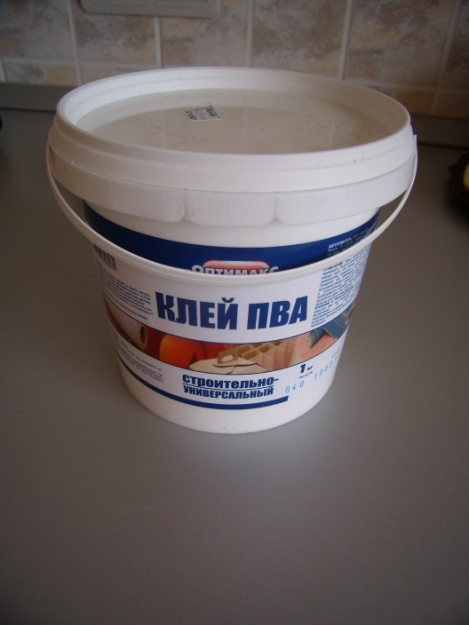 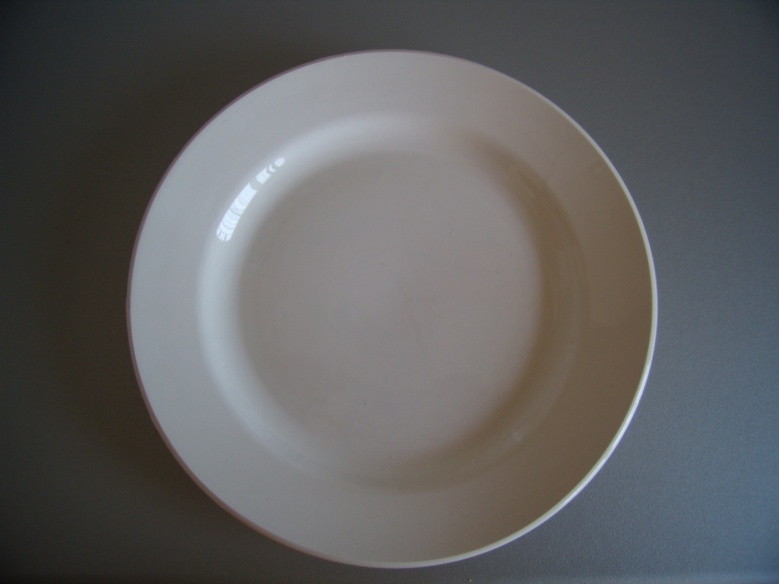 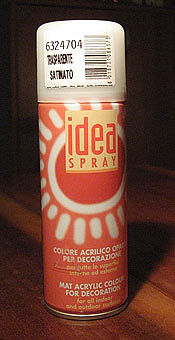 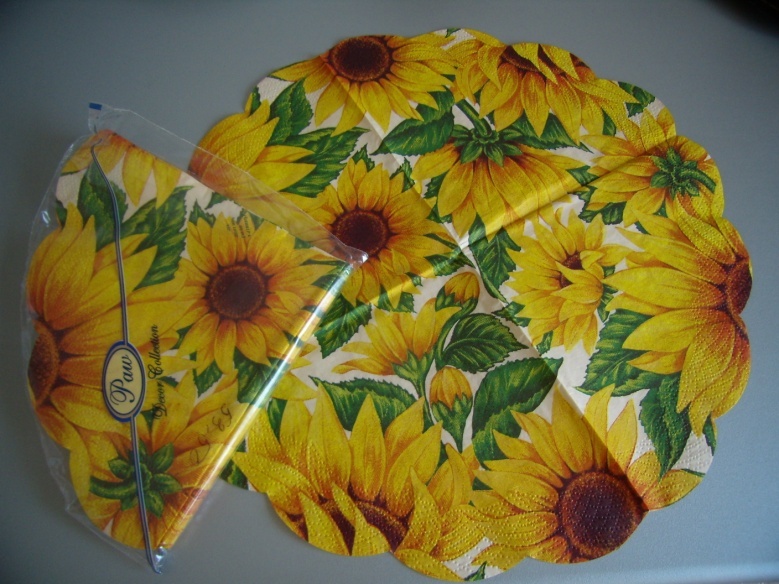 Технология изготовления
Обезжирить тарелку, протерев её спиртом или ацетоном.
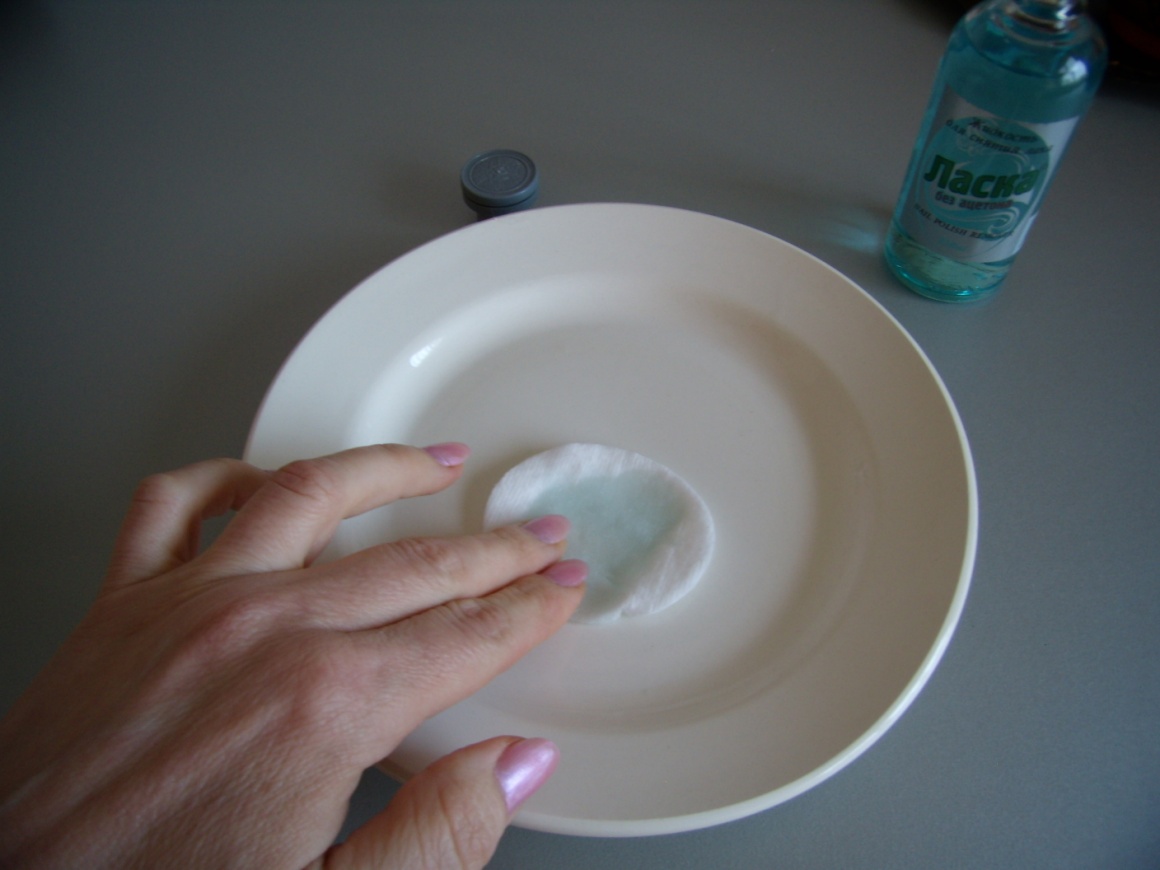 Технология изготовления
Загрунтуйте тарелку клеем ПВА, предварительно разбавив его водой 1:1.
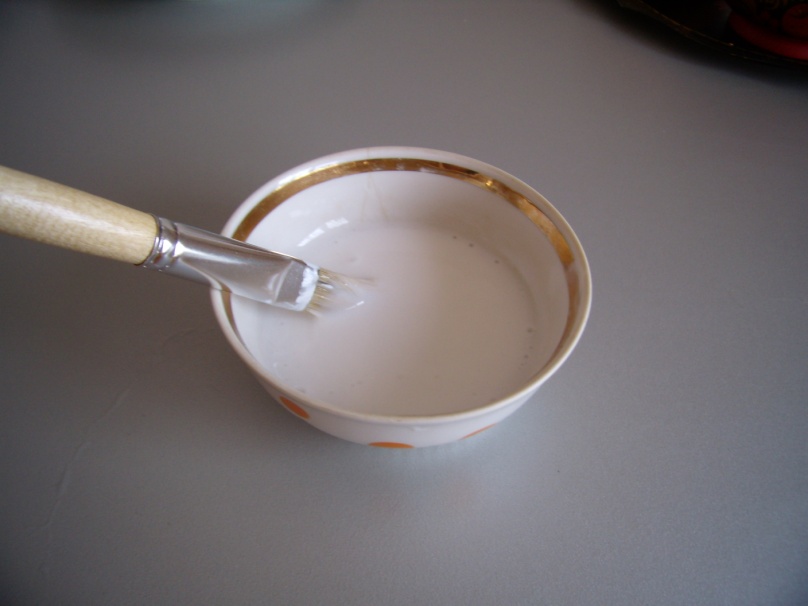 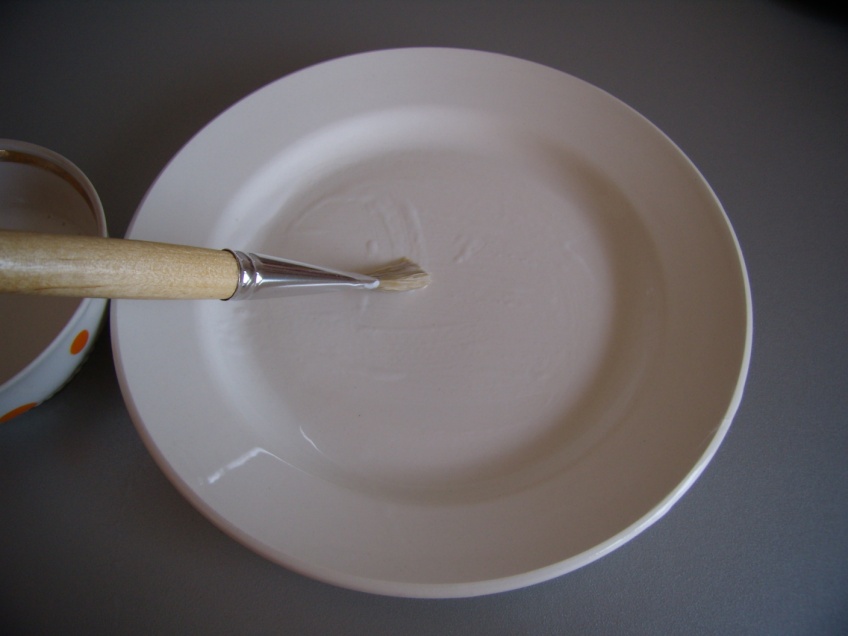 Технология изготовления
Вырезать мотив салфетки, отделить верхний слой.
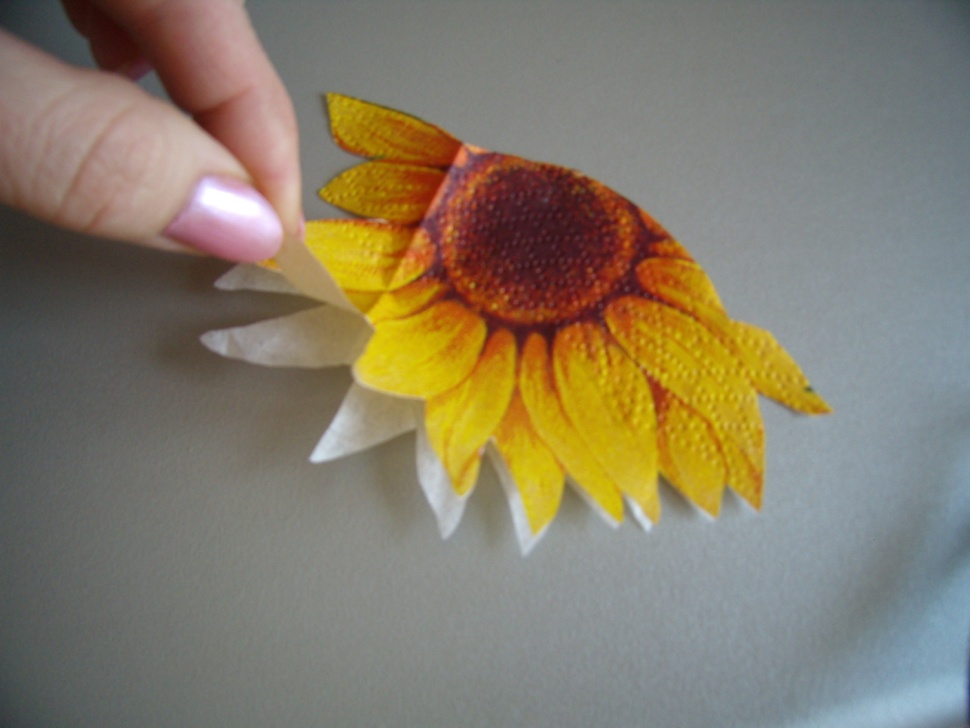 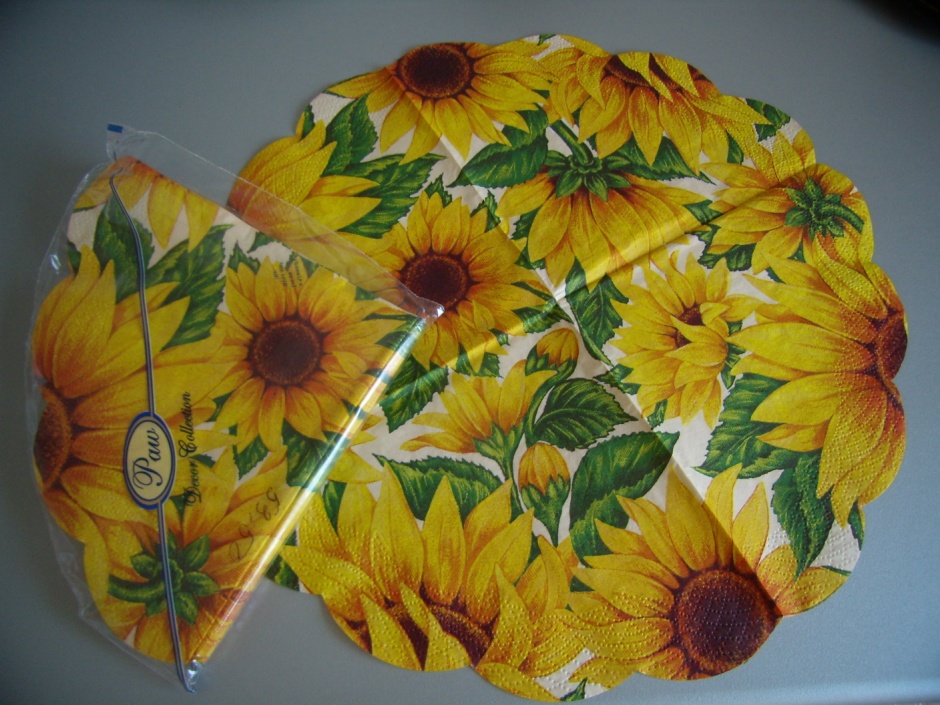 Технология изготовления
Наложить мотив салфетки на тарелку и приклеить , разглаживая кисточкой от середины к центру.
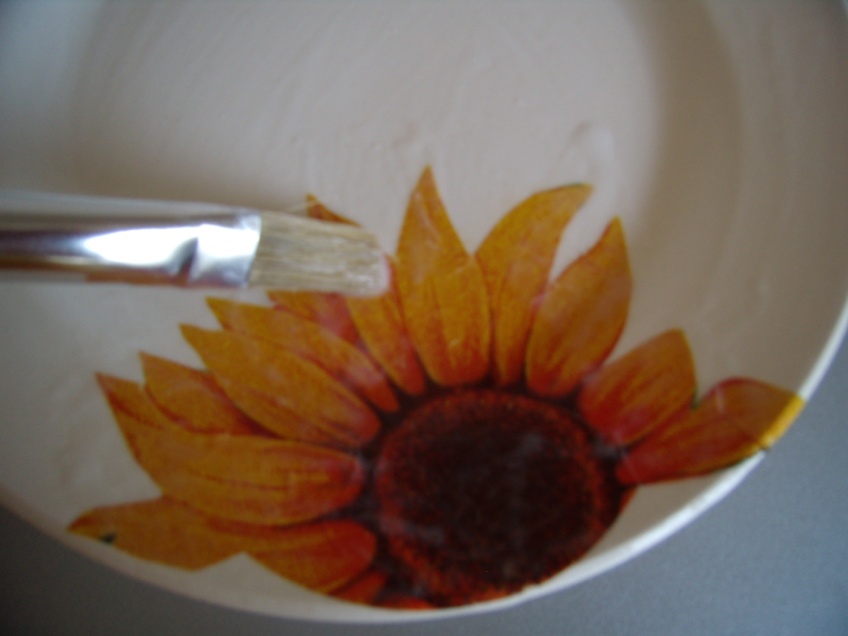 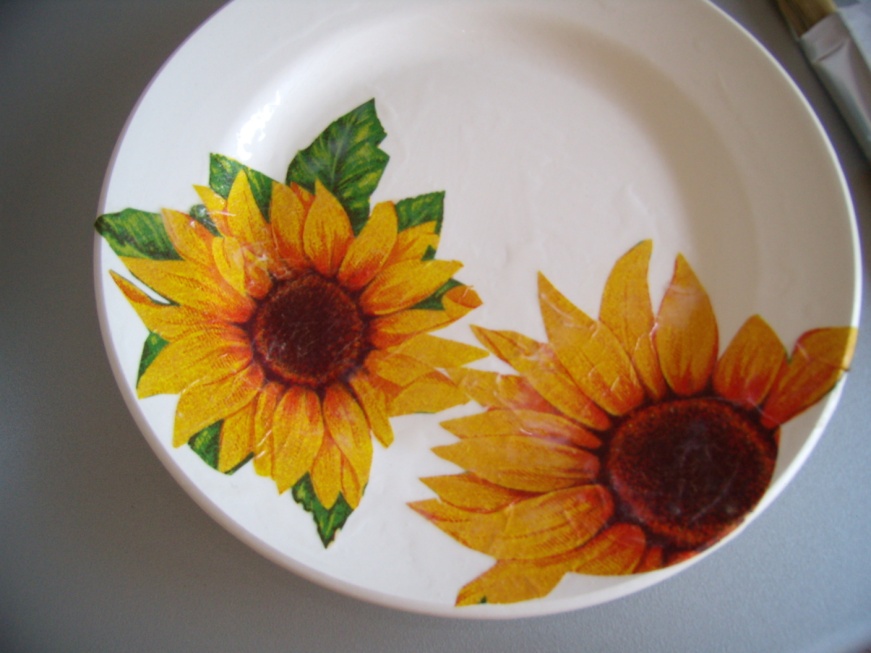 Технология изготовления
Наложить мотив салфетки на тарелку и приклеить , разглаживая кисточкой от середины к центру.
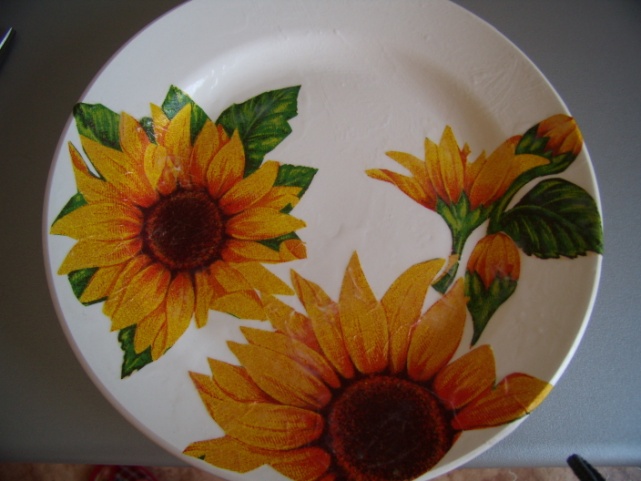 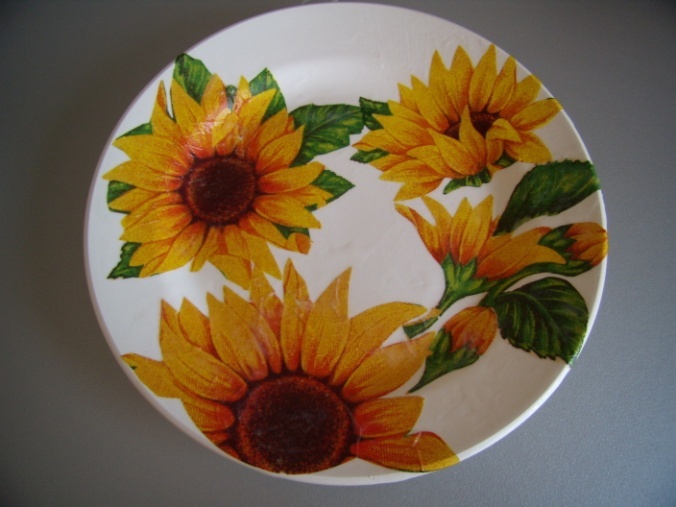 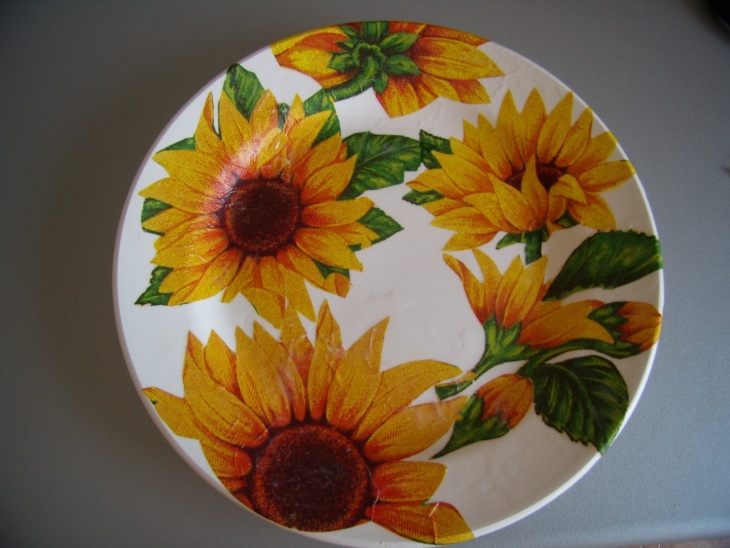 Технология изготовления
Просушить феном наклеенные мотивы
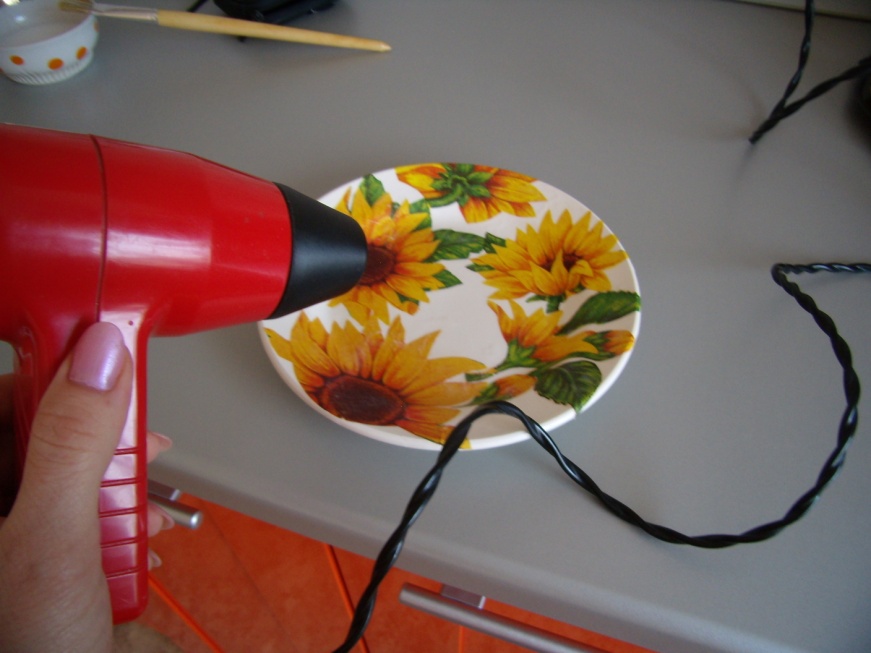 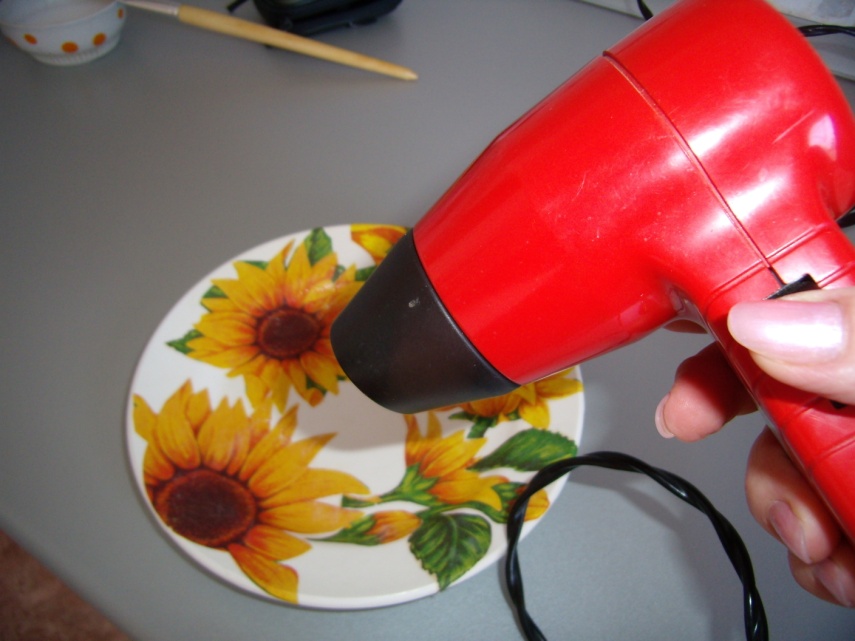 Технология изготовления
Покрыть бесцветным лаком. Дать высохнуть и залакировать еще раз.
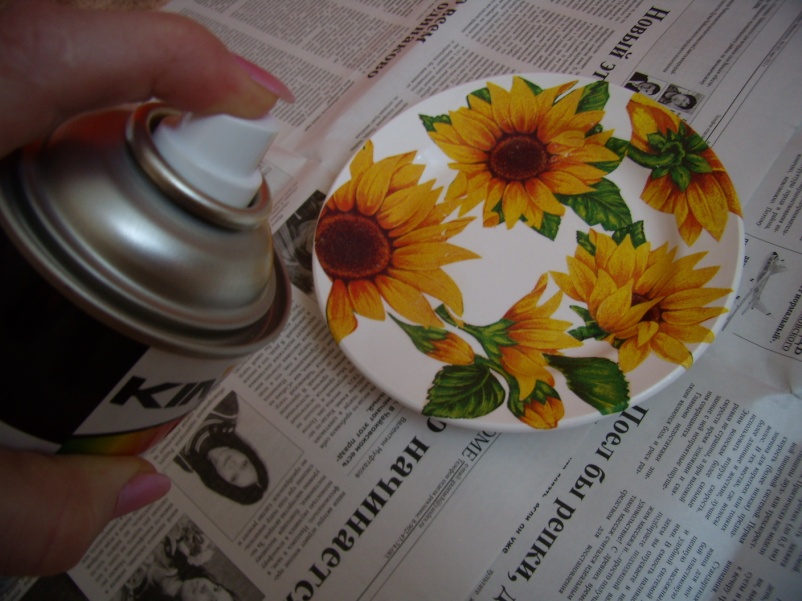 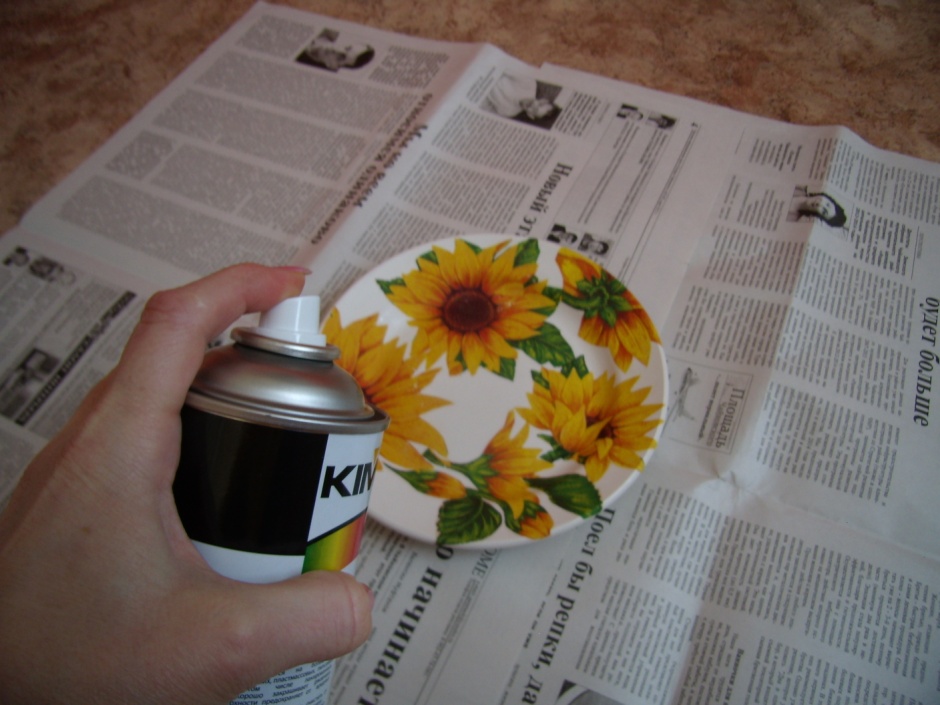 Технология изготовления
Декоративная тарелочка готова.
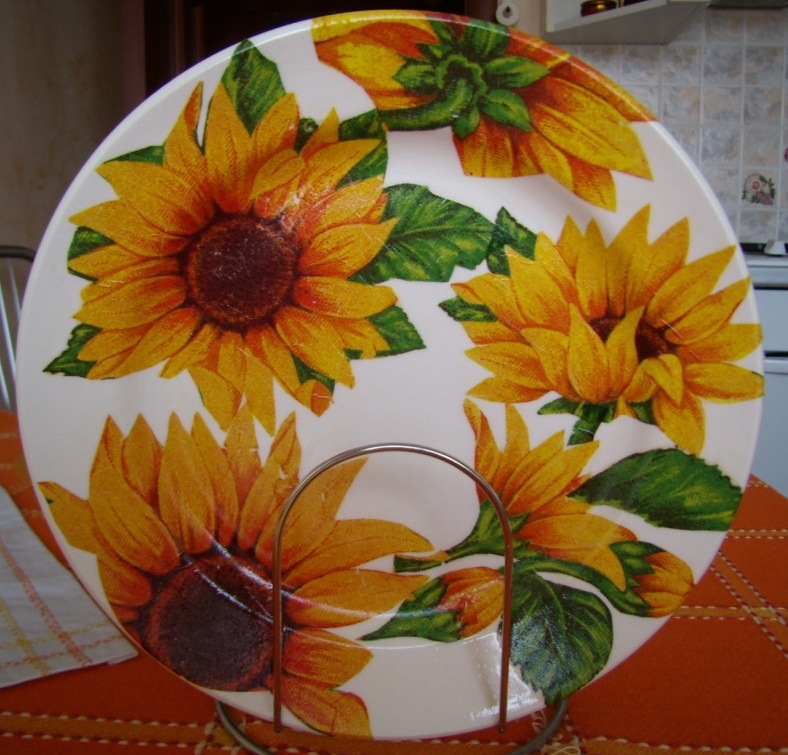 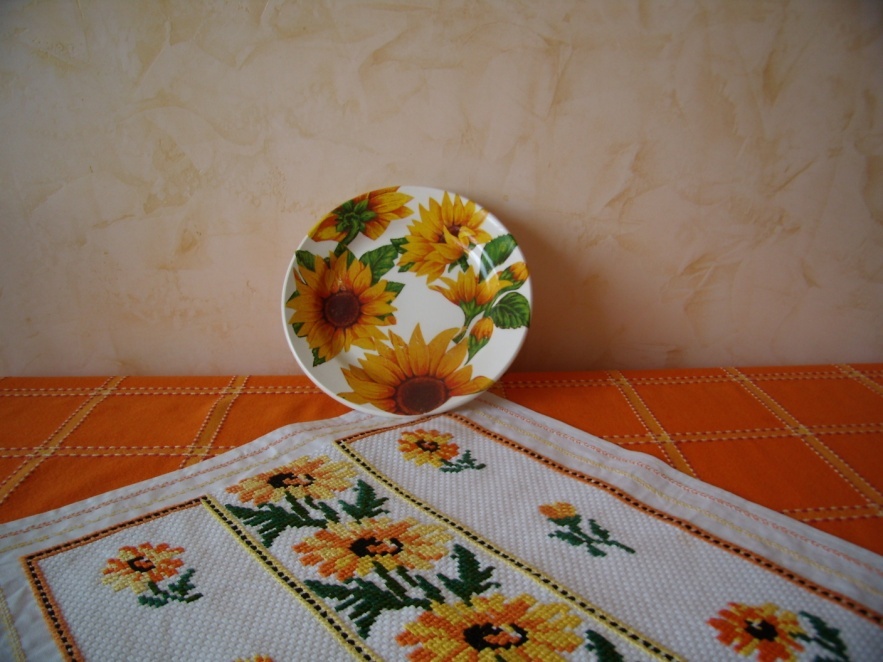